とちぎ鳥獣被害対策フォーラム

栃木県・宇都宮大学雑草と里山の科学教育研究センター
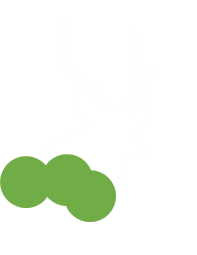 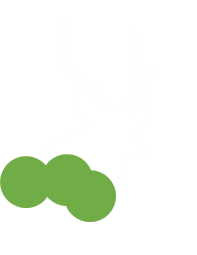 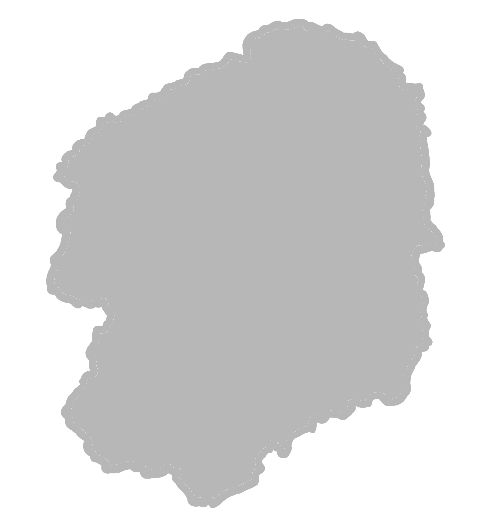 第7回
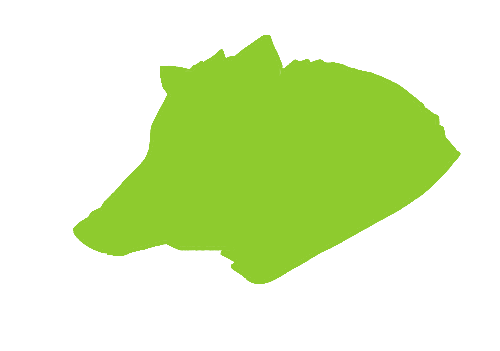 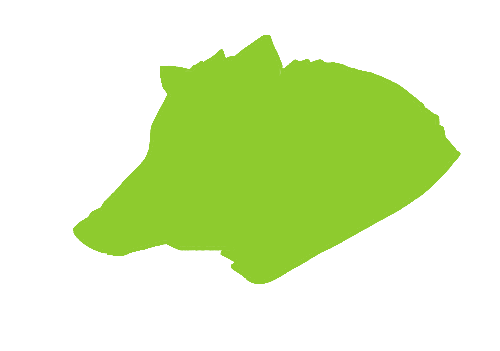 ZOOMによるオンライン開催に変更しました
日時：令和3年1月15日（金）
　　　13:30~16:30
会場：オンライン（ZOOM）で実施
定員：100名程度（先着順）
参加無料
プログラム
-第1部-
13:30~13:35 開会挨拶
13:35~13:45 獣害対策地域リーダー育成研修修了認定者発表
13:45~15:00 集落ぐるみの被害対策事例報告※・総合討論
　　　　　　　　　　　　　※とちぎ獣害対策アドバイザー派遣事業実施地域
-第2部-
15:10~16:30 講演
           「けものが街にやってくる
             　　　　～人口減少社会と野生動物がもたらす災害リスク～」
　            羽澄俊裕氏（元・(株)野生動物保護管理事務所代表取締役）
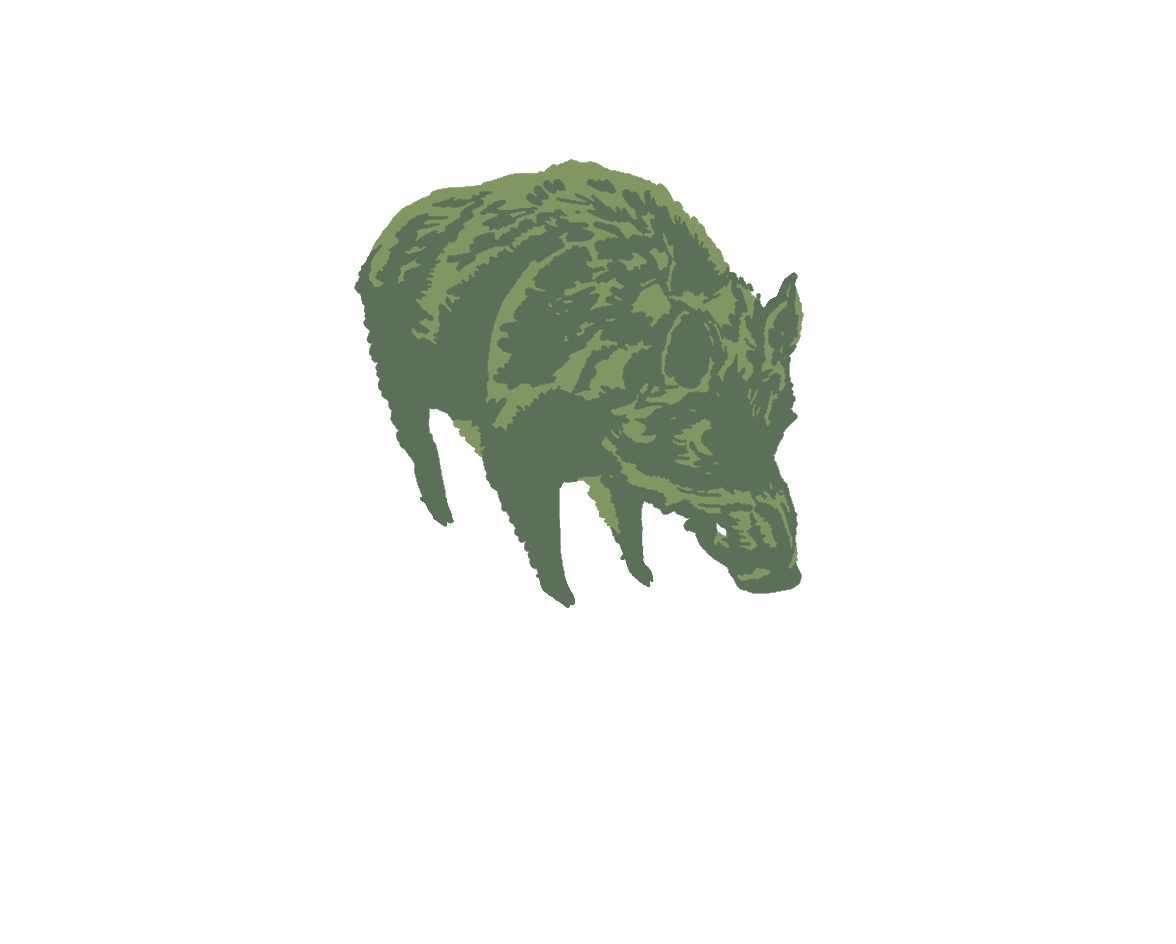 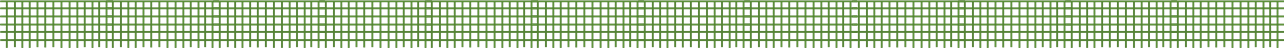 【申し込み方法】
　裏面参加申込書又は申込事項を本文に記載の上、E-mailでお申し込みください
  参加申込締め切り：令和3年1月14日（木）１２時（必着）
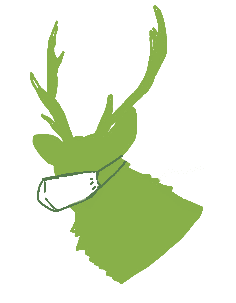 新型コロナウィルス感染拡大状況を考慮し，開催内容が変更になります。
・オンライン配信（Zoom）での開催に変更となりました。
・参加申込をされた方には、参加URLをE-mailでお送りいたします。
第7回
とちぎ鳥獣被害対策フォーラム
参加申込書
宛先：〒321-8505
　　　　栃木県宇都宮市峰町350
　　　　宇都宮大学 雑草と里山の科学教育研究センター

 E-mail：zasso@miya.jm.utsunomiya-u.ac.jp
問い合わせ先

宇都宮大学　雑草と里山の科学教育研究センター
TEL：028-649-5148、5154
E-mail：zasso@miya.jm.utsunomiya-u.ac.jp　　　（小寺）